Studia 
w UK i USA
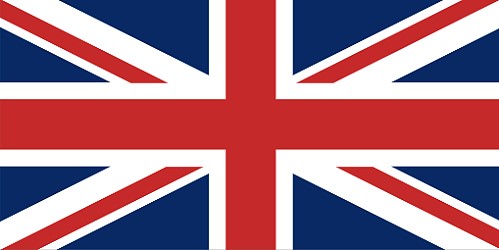 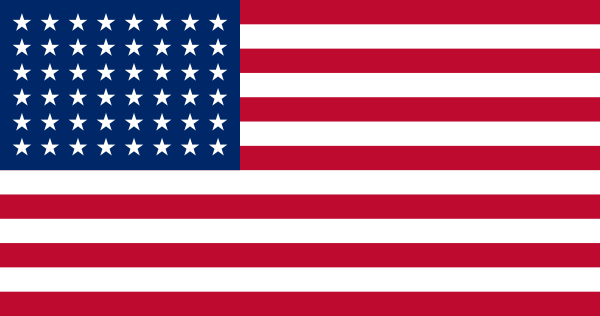 * O nas
Wiktor Jakubiuk
Paweł Rzemieniecki
LO1 2006 - 2007
LO1 2007 - 2008
Stonyhurst College2008 – 2010
Dulwich College2007 - 2009
University of Cambridge 2010 - 2013
MIT  2009 - 2013
* Plan
Wprowadzenie
United World Colleges (UWC)
UK
USA
Pytania
* United World Colleges
13 szkół na 5 kontynentach
2 ostatnie lata liceum
Międzynarodowa matura (IB)
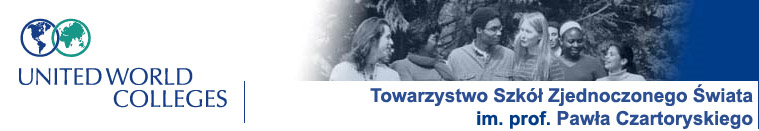 www.uwc.org.pl
* United World Colleges
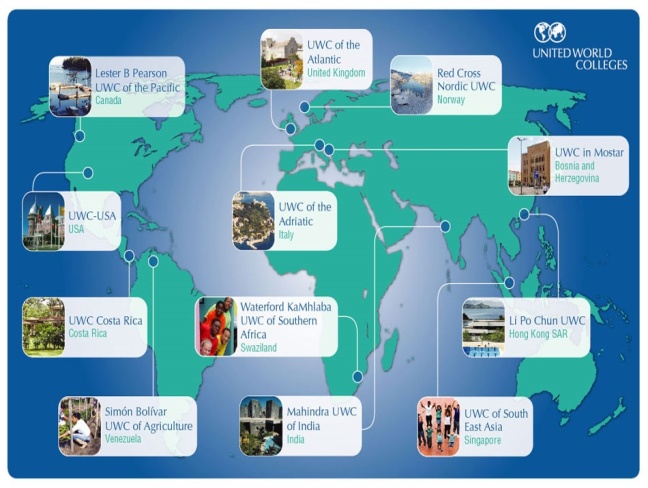 * Szkoły w Anglii
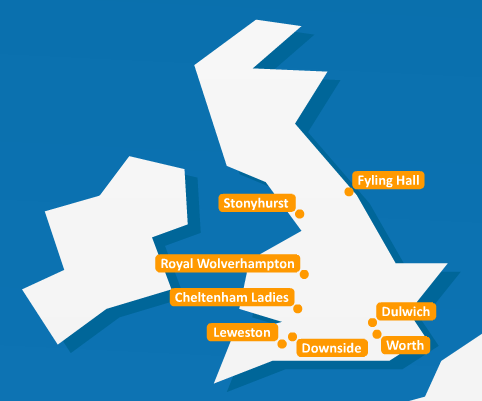 * Stonyhurst College
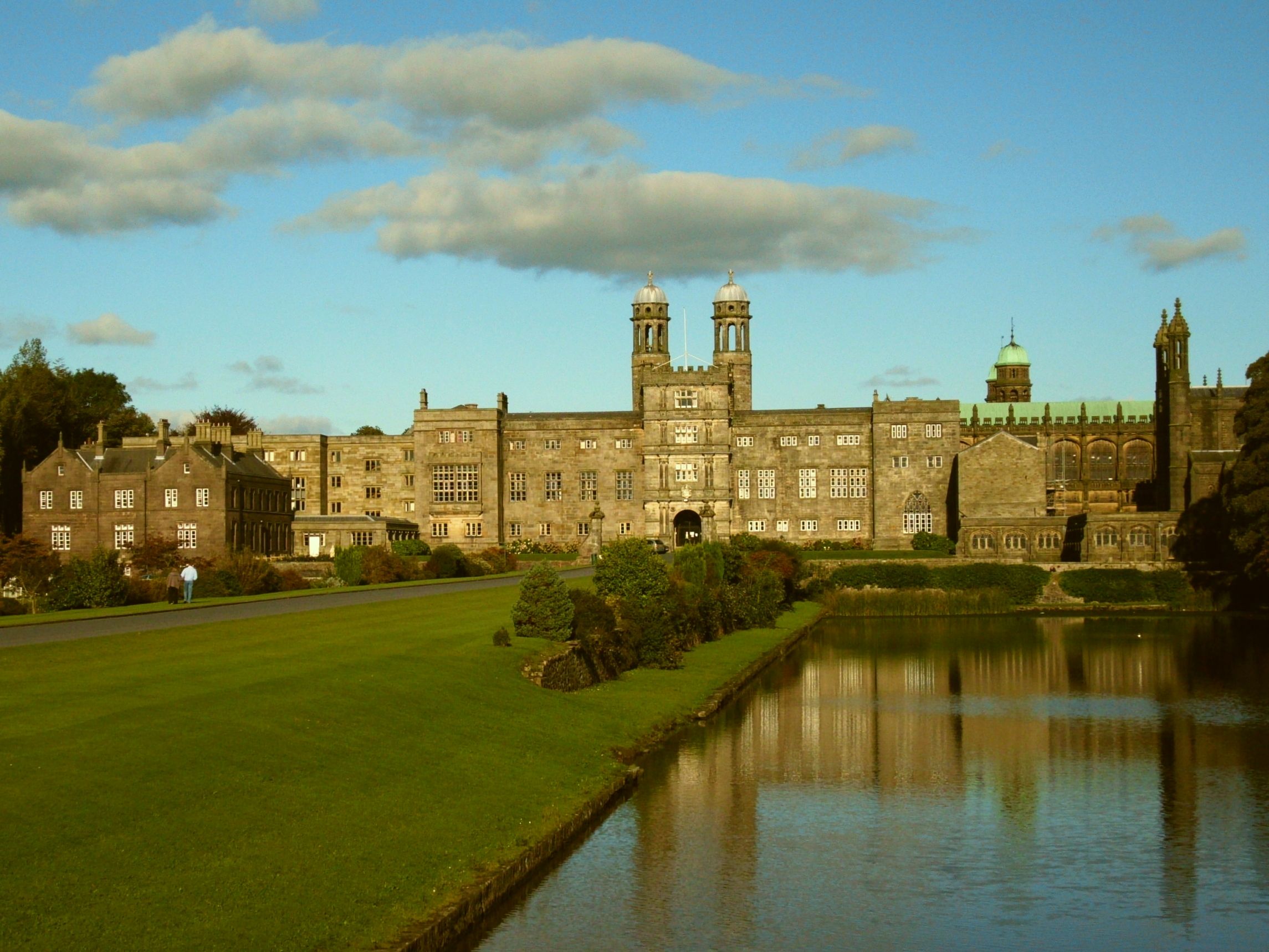 * Dulwich College
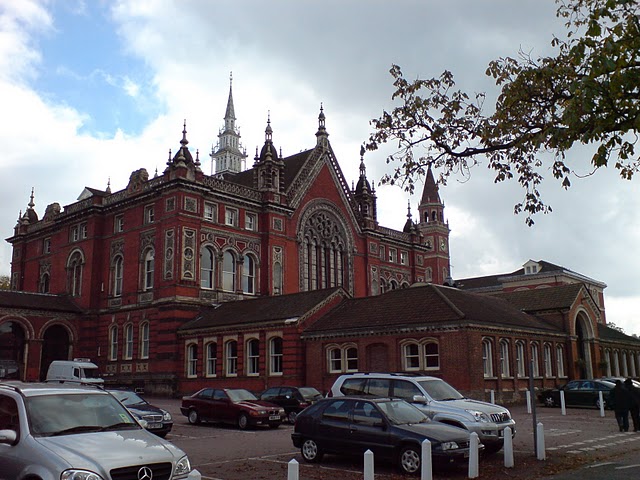 * UWC
www.uwc.org.plDo 15 stycznia!
* Studia w UK
Introduction

 Entry requirements

 Interviews

 Preparation
* Dispelling the Myths!
Why apply to Cambridge?

 What they look for at interview

 How decisions on offers are made

 Helping to decide whether Cambridge is right for you
* Why Cambridge?
The question to ask is;
Why shouldn’t I apply to Cambridge?
Only two reasons
1. I won’t get the grades
2. The course I want is not appropriate
* Why Cambridge?
How many libraries are there in Cambridge?
Around 150 !!
Also 18 College Sports Grounds
* Outstanding Resources
Academically one of the best equipped universities in the world

 Enormous range of extra-curricular opportunities

 Something for everybody

 Not just about getting a good degree
* Financial Resources
Cambridge is one of the cheapest UK universities at which to study

 Colleges subsidise rents, sports, drama and music

 Substantial College and University hardship funds available

 Cambridge bursaries of up to £3,400 available per annum to European students (for household income up to £25k, and means-tested for higher income)
* Choice of College
Source of much anxiety!
Have a reason;	Accommodation
			Gardens
			Buildings
			Location
			People
Wide cross-section of characters, many just like you!

 If in doubt make an open application
* The Admissions Process
Admissions are run by colleges, not the University

 All colleges are similar but do differ subtly in how they make decisions and process applications
* The Admissions Process
Begins by submitting on-line application to UCAS by mid-October and completing  Cambridge questionnaire

 Application (via UCAS) is to one college only

 Open applications entirely acceptable

 College allocated by computer algorithm
* The Admissions Process
Colleges receive just over 3 applications per place averaged across all subjects

 Fitz is typical – in 2008 we received 456 applications for 147 places (3.01 applicns per place)

 Applications ratios for Medicine, Veterinary Medicine, Philosophy and PPE are greater

 Impossible to predict numbers from year to year
* The Admissions Process
Decision on whether to make an offer based on;

	(i) UCAS application form 

	(ii) Cambridge questionnaire

	(iii) Teachers reference

	(iv) Performance in any test

	(v) Interview
* Tests
Before the interview Arts applicants will have to;
	
(i) Submit written work for History, Geography, PPE, English or Land Economy

(ii) English and Theology set a short written test

(iii) Take a Thinking Skills Test (TSA) for Economics
* Tests
Before the interview Science applicants will have to;
	
(i) Take the BMAT test for Medicine or Vet. Med.

(ii) Take a Thinking Skills Test (TSA) for Comp. Sci.

(iii) Take a written test for Engineering
* Interviews
In 2009, > 90% of applicants to Fitz were interviewed

 Interviews are an important part of the decision making process 

 Purpose is to help identify academic potential

 Can only do this by putting candidates at their ease
* Interviews
Every candidate receives two interviews at Fitz

	 -	both technical for science subjects + 
		Economics
 - 	one technical and one more general for arts 		and humanity subjects 

 Assess your approach to problem solving, to think logically, ability to reason and to form and present a coherent argument
* Interviews
Science + Economics interviews will involve using paper to do sums and sketch graphs!

 Arts and humanity interviews are more discussion based

 Interviews are not a regurgitation of A-level

 Looking for people who can think on their feet
* Interviews
Expect to be asked about your interest in your chosen subject

 Expect to be asked about current affairs relevant to your subject

 Not a learning process

 Don’t expect to get everything right!!
* Interviews
After the interview;

 Admissions Tutor and Director of Studies rank candidates in order of academic potential only

 Offers go to the students at the top of the list

 Borderline cases are discussed in detail
* Preparation
Read the non-tabloid press for relevant articles

 Science students read New Scientist or Scientific American

 Don’t exaggerate your interests!

 Take advice, but be yourself

 Dress comfortably
* Standard Offers
90% z przedmiotów rozszerzonych

IELTS wynik 7.0 lub CAE na A



Make 15% more offers than we have places available
* Other Universities
Oxford (humanities)
 LSE (economics)
 Imperial (sciences)
 Durham (engineering)
 Warwick
 St Andrews
 UCL
 Lancaster
 Edinburgh (medicine)
* Studia w USA
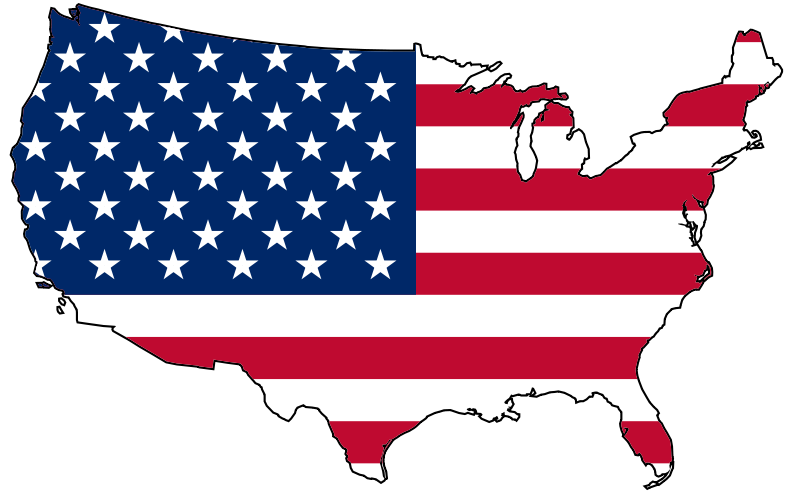 * Dlaczego USA?
Najlepsza kadra (MIT – 76 laureatów Nobla!)Wysoki poziom nauczania
Świetne laboratoria, badania
Studenci z całego świata
Sport i zajęcia pozaszkolne
Możliwość zmiany kierunku studiów
Świetne oferty pracy
Możliwość podróży
* Struktura studiów
Bachelor of Science/Arts (B.S/B.A)
4 lata
Master of Science/Arts (M.S/M.A)
M.D.(med.)
M.B.A.
J.D.(prawo)
+ 2 lata
+ 2 lata
+ 3 lata
+ 3 lata
Doctorate of Philosophy/Science(PhD/DSc)
+ 4 - ... lat
* Wymagania
IB (Międzynarodowa Matura) NIE jest wymagana!
SAT Reasoning Test („SAT I”) – 	czytanie, pisanie, matematyka
0 – 3 SAT Subject Test („SAT II” – jeden z Literature, U.S. History, World History, Mathematics I/II, Biology, Chemistry, Physics, Chinese, French, German, Hebrew, Italian, Japanese, Korean, Spanish)
TOEFL (min. 90/120)
1 - 3 Eseje!
1 – 2 rekomendacje nauczycieli
Extracurriculars 
Dobre oceny
* Kiedy zacząć?
WCZEŚNIE!

Najpóźniej koniec 2. klasy liceum!
* Kiedy zacząć?
I
II
III
IV
V
VI
VII
VIII
IX
X
XI
XII
I
II
III
IV
V
VI
VII
IX
Wstępne rozpoznanie
1
Internet, przewodniki, rozmowy wstępne, lista uczelni
2
Lista uczelni
„Krótka lista”, 5-7 uczelni
Egzaminy standardowe
3
Przygotowa-nia (Internet, podręczniki)
Pierwsze podejście
Ewentualne drugie podejście
4
Podanie
Podanie (regularny termin)
Podanie (Early Decision)
Wybór szkoły i złożenie depozytu
5
Odpowie-dzi szkół, porówna-nie ofert
6
Wiza studencka
F-1
Rozpoczęcie studiów
7
* Koszt
Całkowity roczny koszt:
	$20,000 - $50,000
Najlepsze uczelnie dają do100% stypendia.
Need - blind
* Uwierz w siebie!
BrownColumbiaCornellDartmouthHarvardPrincetonUniversityOfPennsylvaniaYaleAmherstBostonCollegeBostonUniversityCaliforniaInstituteOfTechnologyCarnegieMellonClarkColbyColgateDukeEmoryGeorgeWashingtonUniversityHamiltonCollegeJohnHopkinsUniversityLafayetteCollegeMassachusettsInstituteOfTechnology
Pytania
?
* Kontakt
Paweł Rzemieniecki – pjr44@cam.ac.uk
Wiktor Jakubiuk – victorj@mit.edu
www.uwc.org.pl
www.commonapp.org, www.pso-usa.org, www.ucas.com, www.jakubiuk.net/studia